Abbildung 1: KI-Analyse – Alter und Komorbidität als wesentliche Einflussfaktoren für den Krankheitsverlauf bei Arthrose mit schneller Progression
Patientenmerkmale: Alter bei der Erstdiagnose von Arthrose
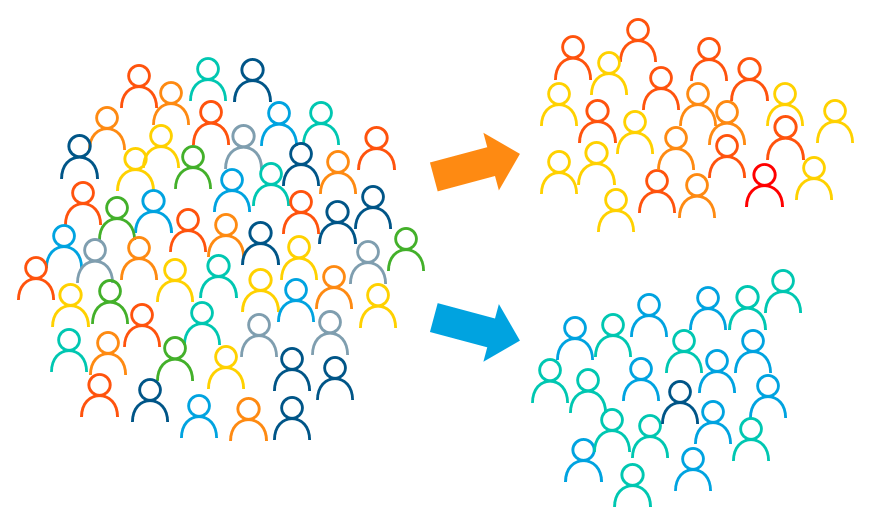 Multimorbidität:  Anzahl verschiedener Co-Diagnosen aus den Bereichen Urogenital- und Kreislaufsystem sowie Infektionskrankheiten
03
Arzneimitteltherapie: Analgetika, niedrig- und hochpotente Opioide, NSAID*
* Nicht-steroidale antientzündliche Medikamente
Quelle: IQVIA
© 2019 IQVIA Commercial GmbH & Co. OHG